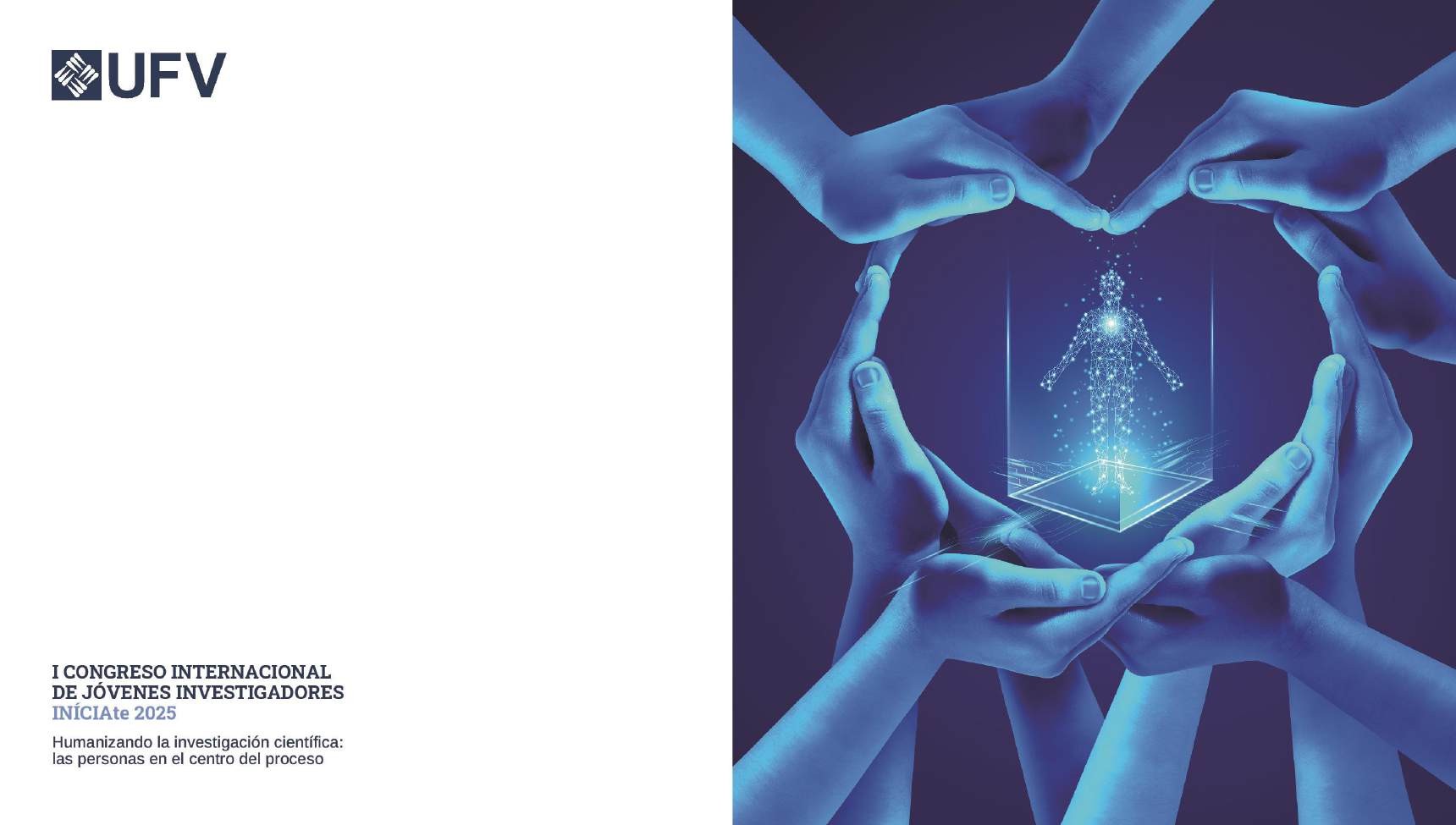 SIMPOSIO TEMÁTICO Nº
Título de la presentación
Nombre y apellido del autor 1
Pertenencia institucional
Nombre y apellido del autor 2
Pertenencia institucional
Nombre y apellido del autor 3
Pertenencia institucional
Nombre y apellido del autor 4
Pertenencia institucional
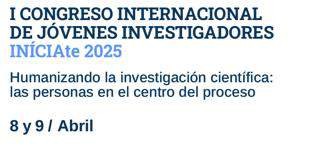 ÍNDICE
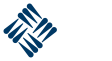 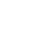 01
Título
01
Título
01
Título
01
Título
01
Título
01
Título
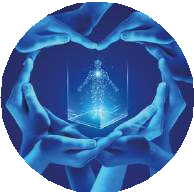 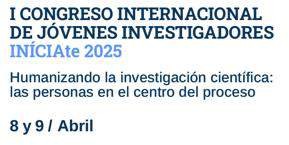 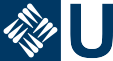 Título de la diapositiva
Lorem ipsum dolor sit amet
Consectetuer adipiscing
Sed diam nonummy nibh
Tincidunt ut laoreet dolore
Lorem ipsum dolor sit amet
Consectetuer adipiscing
Tincidunt ut laoreet dolore
Lorem ipsum dolor sit amet
Consectetuer adipiscing
Sed diam nonummy nibh
Tincidunt ut laoreet dolore
Lorem ipsum dolor sit amet
Consectetuer adipiscing
Sed diam nonummy nibh
Lorem ipsum dolor sit amet
Consectetuer adipiscing
Sed diam nonummy nibh
Consectetuer adipiscing
Sed diam nonummy nibh
Lorem ipsum dolor sit amet
Consectetuer adipiscing
Sed diam nonummy nibh
Tincidunt ut laoreet dolore
3
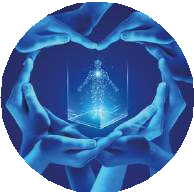 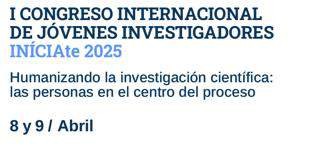 UFV.ES
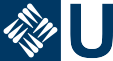 Título de diapositiva
LOREM IPSUM DOLOR
Lorem ipsum dolor sit amet, consectetuer adipiscing elit, sed diam nonummy nibh euismod tincidunt ut laoreet dolore magna aliquam erat volutpat sapien nisl, leo non feliz lacus volutpat.
Nulla non ipsum consequat, fringilla ante sit amet, bibendum lacus. Ut laoreet, risus at imperdiet malesuada, eros nunc elementum quam, nec semper orci enim a nulla. Ut consectetur leo non felis pulvinar pretium. Etiam at sapien nisl. Morbi congue mattis placerat. Nunc vitae convallis neque. In luctus est et justo.
LOREM IPSUM DOLOR
Lorem ipsum dolor sit amet, consectetuer adipiscing elit, sed diam nonummy nibh euismod tincidunt ut laoreet dolore magna aliquam erat volutpat sapien nisl, leo non feliz lacus volutpat.
Nulla non ipsum consequat, fringilla ante sit amet, bibendum lacus. Ut laoreet, risus at imperdiet malesuada, eros nunc elementum quam, nec semper orci enim a nulla. Ut consectetur leo non felis pulvinar pretium. Etiam at sapien nisl. Morbi congue mattis placerat. Nunc vitae convallis neque. In luctus est et justo.
4
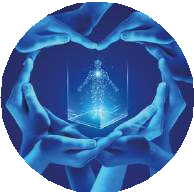 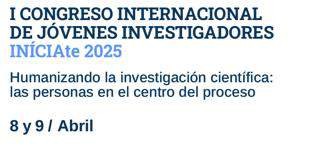 UFV.ES
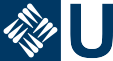 Título de diapositiva
TÍTULO DE GRÁFICO
Lorem ipsum dolor sit amet, consectetur adipiscing elit. tempus lacus quis lacus ullamcorper, ut semper maurisvitaelo consequat. Nunc scelerisque sem non nunc consectetur commodo. Maecenas elit itsier egestas, massa in gravida semper, ante arcu its vivera de libero, maximus mattis ligula eros sit amet quam. Maecenas allo hendrerit leo.
Serie 1
35
00%
30
LOREM IPSUM DOLOR AMET, CONSECTE
25
20
15
10
5
0
5/1/02
6/1/02
7/1/02
8/1/02
9/1/02
4
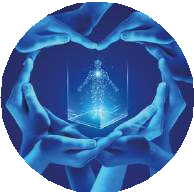 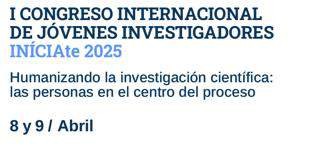 UFV.ES
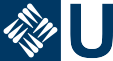 Título de diapositiva
Serie 1
Serie 2
5

4.5

4

3.5

3

2.5

2

1.5

1

0.5

0
Categoría 1
Categoría 2
Categoría 3
4
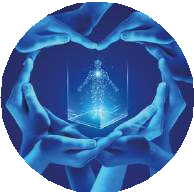 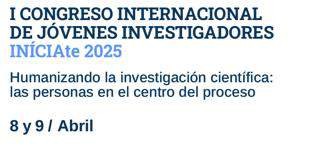 UFV.ES
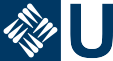 00%
LOREM IPSUM DOLOR AMET, CONSECTE
Título de diapositiva
1er trim.
2º trim.
Lorem ipsum dolor sit amet, consectetur adipiscing elit. tempus lacus quis lacus ullamcorper, ut semper maurisvitaelo consequat. Nunc scelerisque sem non nunc consectetur commodo. Maecenas elit itsier egestas, massa in gravida semper, ante arcu its vivera de libero, maximus mattis ligula eros sit amet quam. Maecenas allo hendrerit leo.
00%
LOREM IPSUM DOLOR AMET, CONSECTE
4
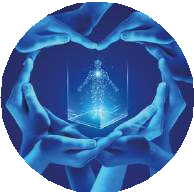 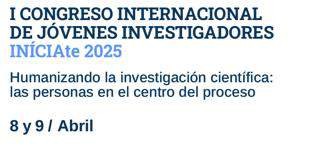 UFV.ES
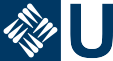 Título de diapositiva
Lorem ipsum dolor sit amet, consectetur adipiscing elit. tempus lacus quis lacus ullamcorper, ut semper maurisvitaelo consequat. Nunc scelerisque sem non nunc consectetur commodo. Maecenas elit itsier egestas, massa in gravida semper, ante arcu its vivera de libero, maximus mattis ligula eros sit amet quam. Maecenas allo hendrerit leo.
4
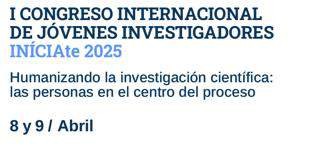 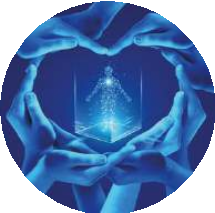